IMUNODEFICIENCE
Martina Řezáčová
Rozdělení imunodeficiencí (ID):
Primární ID

Sekundární ID

poruchy protilátkové
poruchy buněčné
poruchy fagocytózy a komplementu
Poruchy protilátkové :
porucha tvorby protilátek a lymfocytů B

Agamaglobulinémie
Selektivní imunoglobulinové defekty
CVID
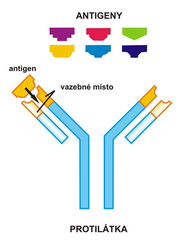 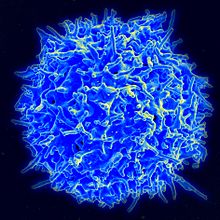 Poruchy buněčné:
těžké kombinované defekty imunity
SCID

funkční poruchy lymfocytů T
Omennův syndrom
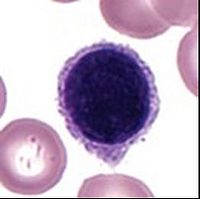 Omennův syndrom
5-ti měsíční dítě
Poruchy fagocytózy:
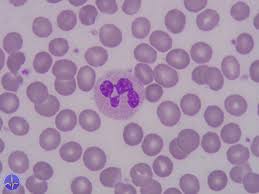 v počtu fagocytujících buněk
Kostmannův syndrom

ve funkci fagocytujících buněk
Chronická granulomatózní choroba
Sekundární ID:
příčiny:
metabolické choroby
poruchy výživy
alkoholismus
věk
závažná poranění
Syndrom získané imunodeficience (AIDS)
Kožní  léze
Zdroje:
Základy imunologie; Václav Hořejší, Jiřina Bartůňková, Tomáš Brdička, Radek Špíček
http://www.wikiskripta.eu/index.php/Omenn%C5%AFv_syndrom
http://21stoleti.cz/blog/2012/06/01/aids-hrozi-nove-varianty-viru/
http://www.wikiskripta.eu/index.php/Protil%C3%A1tka
Děkuji za pozornost